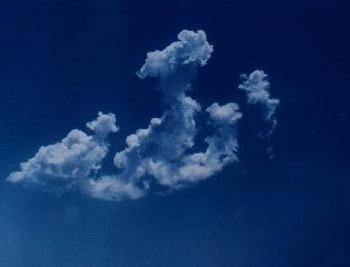 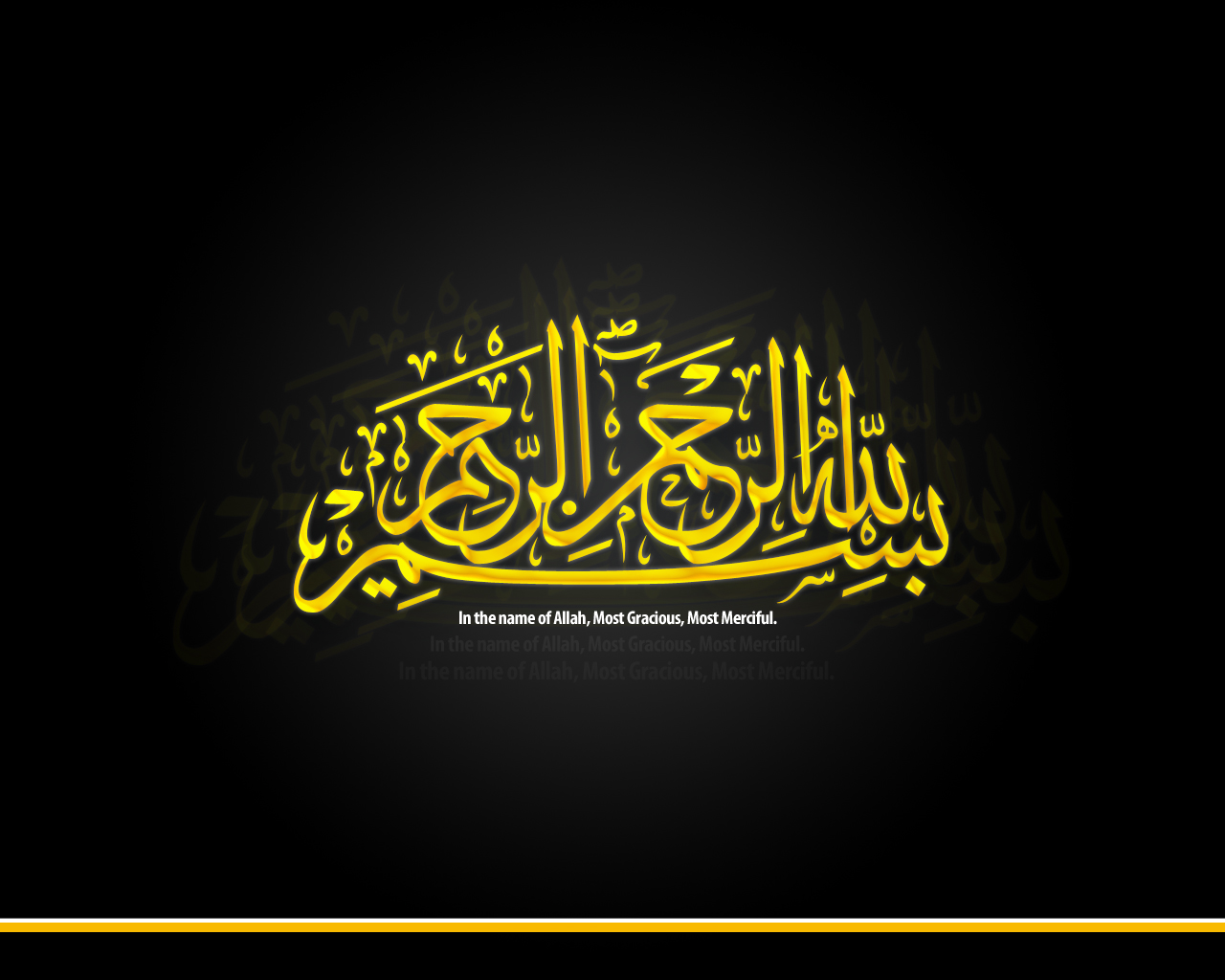 Hadith Shareef
Do not laugh too much 
For this
Deadens the heart 

(Tirmidhi)
2
2
β-Lactam Antibiotics
Penicillins
Cephalosporins
Monobatams
Carbapenems
3
Penicillins
Short History
4
Brief History
Paul Ehrlich (1854 – 1915) coined the word ‘Chemotherapy’ and said that in order to use chemotherapy successfully we must search for a substance which has affinity for the cells of the parasites and a power of killing or suppressing their growth without harming the host. 

Alexander Fleming (1928) discovered penicillium fungi which suppressed the bacterial growth in culture. 

Gerherd Domagk 1935 linked sulphonamide to prontosil dye.
5
Antibiotics
are substances produced by microorganisms that are antagonistic to the growth or life of other microorganisms. At present many antibiotics in use are either fully synthetic or are produced by chemical modification of natural products and are hence known as antimicrobial agents (AMA). 

Antimicrobial agents can be 
a) Antibacterial agents/drugs 
b) Antiviral agents/drugs 
c) Antifungal agents/drugs
6
Pencillinic Acid
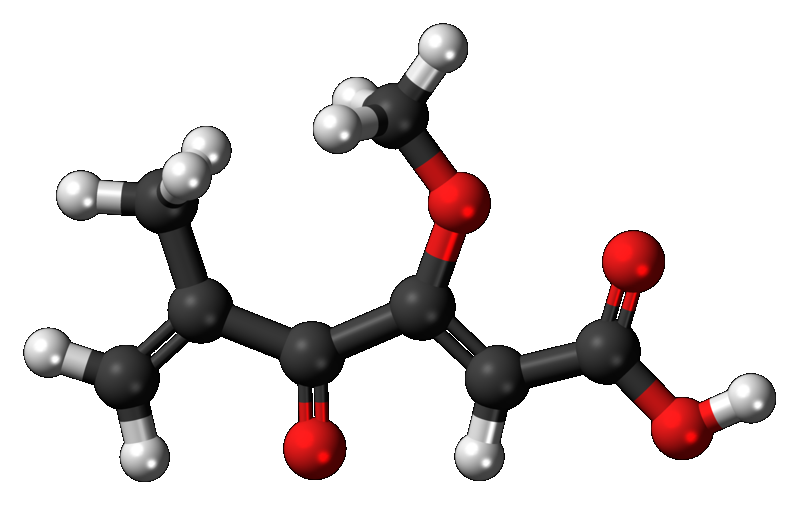 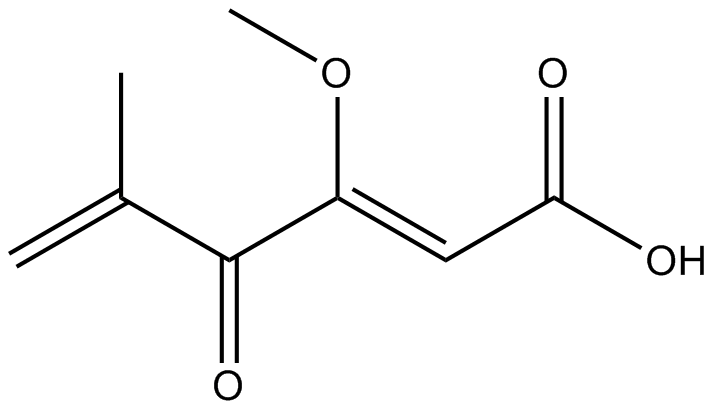 7
7
GENERAL STRUCTURE OF PENICILLINS
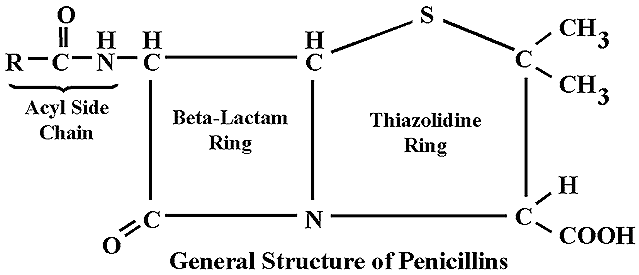 8
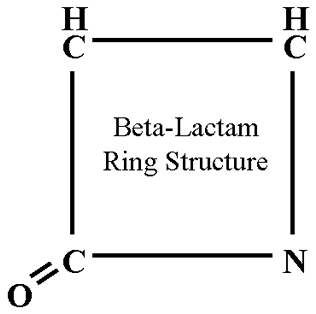 b – lactam ring 
Anti-bact activity 
Instability in acid medium

Side chain group determines:
Acid stability
Susceptibility to penicillinases
Other pharmacological characteristics
Diff. Semisynth. Penicillins are formed → by diff . groups at 
Free “COOH” carboxyl group:
Replaced by amines e.g.
Procaine → procaine Penicillin
Benzathine → benzathine Penicillin
9
Classification of Penicillins 

 a) Natural 
Benzyl penicillin (Pen – G) ---- Acid labile
  
 Congeners of Pen. G
Short acting:
Phenoxymethyl penicillin (Pen-V) ---- Acid stable
Long acting:

Procaine Penicillin    ----  Acid Labile

Benzathine Penicillin ---- Acid labile
Pen G 1600 units/mg
……………………….
1unit		=0.6μg
1 million units	=0.6 g
10
b) Semi synth Penicillin

i) Penicillinase resistant penicillins:- (Anti-staph. penicillins)
Methicillin ------------------ Acid Labile
Isoxazolyl Penicillins: ---- Acid stable
Oxacillin
Cloxacillin
Dicloxacillin
Flucloxacillin

Nafcillin ---- Acid stable
11
b) Extended spectrum Penicillins 

i) Amino – Penicillins ---- acid stable
Ampicillin
Amoxicillin
Bacampicillin
Talampicillin
Pivamipicillin
Hetacillin
Cyclacillin
12
c) Anti pseudomonal Penicillins
i) Carboxy Penicillins.
Carbenecillin ----- acid labile
Ticarcillin      ----- acid labile
Carfecillin     ------ acid stable

ii) Ureido – Penicillins ------ acid labile
Azlocillin
Mezlocillin
Piperacillin
13
e) Reversed spectrum Penicillins


Mecillinam (amidinocillin) ----- acid labile
Pivmecillinam               	    ----- acid stable
14
15
Structure of bacterial cell wall
Composed of complex cross-linked polymer of polysacharides and polypeptides (peptidoglycan……murein mucopeptide).

Polysacharide …. Alternating aminosugars, N- acetyleglucosamine and N-acetylmuramic acid

A five aminoacid peptide linked to N-acetylmuramic acid sugar.
Peptide terminates in D-alanyl-D alanine

PBP (an enzyme) removes the terminal alanine in the process of forming a cross link with nearby peptide.
Beta- lectam A.biotics are structural analogs of the natural D-Ala –D-Ala substrate, bind covalently to the active site of PBPs
16
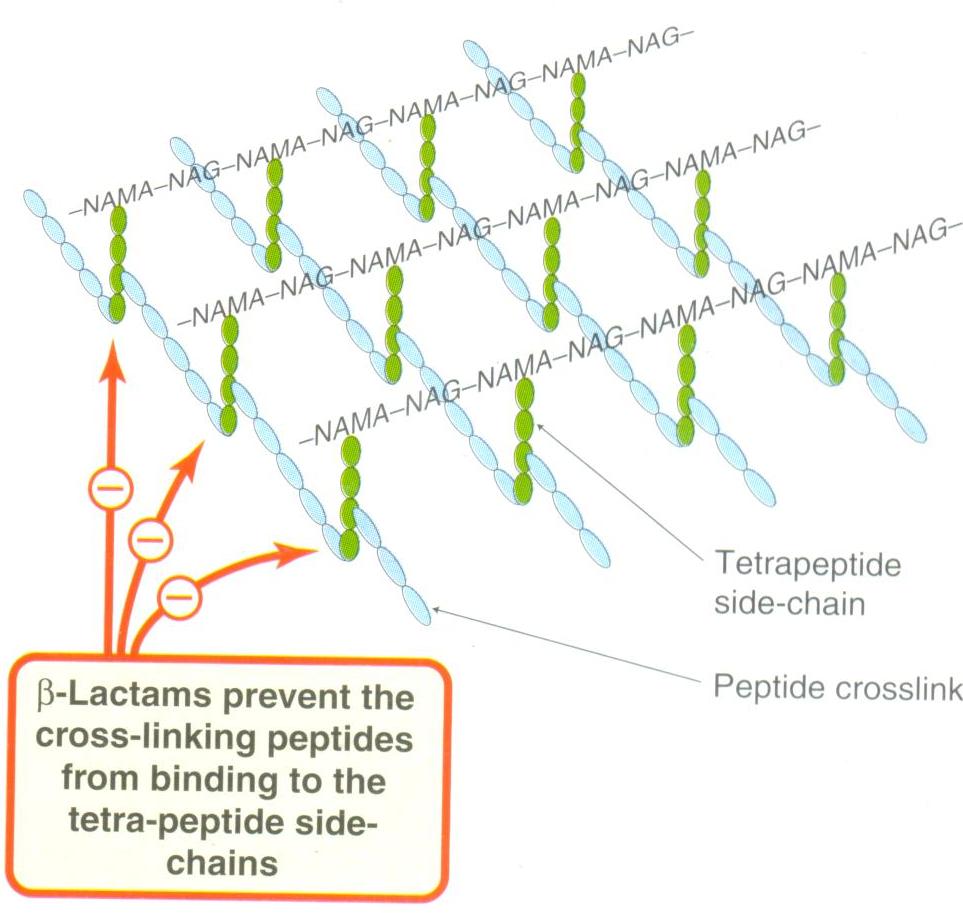 17
So block transpeptidation…….hence peptidiglcan synthesis.

 leading to Cell death


Very effective on  rapidly replicating bacterial cells
18
Summary of Mechanism of action of Penicillins
Binds with Penicillin binding proteins (PBP). (seven or more types in diff. m.o.)

Inhibit transpeptidation & thus inhibit the cross linking of the peptide chains attached to the backbone of the peptidoglycan

Inactivation of inhibitor of autolytic enzyme in the cell wall causing lysis of bact
19
Resistance to Penicillins
Production of B – lacatamases (50 types)
Reduced permeability of outer memb. (G –ve organisms)
Modification of penicillin binding proteins.
Lack of cell wall (myoplasma ).
Efflux pump


β – lactamase production
Organisms:
Staph aureus
N. gonorrhea
Haemophilus SPP
E. coli
Proteus 
Klebsiella (all known SPP)
20
Mechanism of Resistance
21
Types:
About fifty 
MOA: 
Breaks b – lactam ring
Penicillin → penicilloic acid (inactive)

Control of b – lactamase production:- 
Genetics:	Genes reside in 
Chromosomes (less common)
Plasmid (more common)


Transmission:- Mostly transduction
(Staph. Enz → inducible ( 50 – 80 fold ↑ after exposure to sub. MIC)
22
G –ve bact:
Chromosomal Enz →inducible 
Plasmid Enz → constitutive production
Resistance to broader spectrum Penicillin 
Remains attached with cell wall 
Prevent access to target site.

G +ve bact:-
May diffuse & inactivate drug in the surrounding medium
Solution lies with:
a)   b- lactamase resistant Penicillins 
b)   Beta – lactamase inhibitors
Clavulanic Acid
Sulbactam
Trazobactam
23
Anti – bacterial spectrum of Penicillins:
a) Narrow spectrum penicillins
   i) Pen. G & Pen. V (Non – B lactamase producing microorg)
G +ve bacteria (cocci & bacilli) except β – lactamase producing staph. Aureus
Also active against Neisseria species & G –ve anaerobes NBLP (except bacteroides fragilis which is BLP).
Not active against G –ve enteric organisms. (because of nature of their cell wall) 
 Active against spirochetes

ii) β – lactamase resistant penicillins: 
( Antistaphylococcal Pen.)
Highly active against Pencillinase. producing staph. aureus
Much less active against other G +ve bact
Totally inactive → G –ve enteric organisms
24
b) Extended spectrum penicillins. 
		Aminopenicillins (amoxicillin & ampicillin)
G +ve organisms
↑activity against group – D streptococci
Haemophilus sp. ( Non β – lactamase producing)
G –ve enteric organisms → E. Coli & proteus
Amoxicillin + clavulanic acid → Also cover b - lactamase producing enteric org.
    
  Anti- pseudomonal penicillins
Active → pseudomonas & enterobacter 
Less → G +ve org.  
	 
 c) Reversed SP. (Mecillinam):- G –ve organisms
25
Clavulanic acid (A suicide inhibitor)
Isolated from streptomyces clavuligerus
Is a suicide inhibitor of Enz
Has  b – lactam ring
Attracts & binds the enz. Covalently (At or near active site)
Complex is slowly cleaved 
Some enz molecules are irreversibly inactivated. 
 t½ → 1 hr. Excr → Gl. Filt.
26
Combination with amoxicillin:
β – lactamase producing: 
Staph aureus 
H– influenza
Gonococci
E – coli
Proteus Mirabilis 
N. meningitides
27
Clinical indications of combination
Lower resp. tract inf. caused by H . Infl & Catt (BLP)

Otitis media ---- H. infl & N. Cat (BLP)

Sinusitis

Skin, Soft tissue, Lungs & blood infection (BLP) caused by E. coli kelibsiella 

UTI  ……..   E. Coli, Klebsiella & enterobacter (BLP)
28
Available prep:

Augmentin:
Amoxicillin = 250 mg & 500mg P.O & I/V
Clavulanic acid = 125 mg

Caution
a.	Should not be adm with antabuse

b.	False +ve glucose test in urine using clinitest, Benedict’s sol & fehling's sol, So glucose test should be passed on enzymatic glucose oxidase reaction & “ clinistix”
29
Fortacin
Amoxicillin = 500 mg
Clavulanic acid =125 mg
Timentin:
Ticarcillin = 300 mg
Clavulanic acid = 100 mg 


Sulbactam:
Similar to Clavulanic Acid
Unasyn:
Ampicillin = 1 – 2 gm 
Sulbactam = 0.5 – 1 gm
30
Pharmacokinetics:-a) Absorption
i) Acid stable 
P.O absorption
Amoxicillin & Pen .V → 50%
Abs. of amoxicillin →↑ “OH” in side chain
Oxacillin →↑ Cloxacillin ↑↑ Dicloxacillin
Should be given before meals
  ii) Acid labile → poor abs.
 iii) Parentral adm:
 iv) Repository prep:
  v) Esters
31
b) Distribution:-
Plasma protein binding 20% → ampicillin & amoxicillin more than 90%     → nafcillin & isoxazolyl penicillins
Poor penetration of cell & BBB 
Well distrib → body fluids & spaces
 t½  =15 min – 1.3 hrs ↑20 hrs → in anuric pts.
32
Metabolism & Exc:-
No significant metabolism
Exc – kidney ---- 90 % tub. Sec & 10”% Glomerular Fil
Liver (Bile → Ampicillin)
Milk 
Renal exc →↓↓ by probenicid


.
33
Clinical uses:-
a) Streptococcal inf:-

i)   Ac. Tonsillitis & Pharyngitis :-
St. pyogenes – pen. G of Pen. V (10 days)


ii)  Bact. Endocarditis (SBE):- (Strept. viridans)
Benzyl Pen I/V 2.5 – 5 mega units  QID for o4 wks
   Or 2 wks I/V pen + 2 wks oral Pen -V

iii) Enterococcal endocarditis
Pen - G or ampicillin + an aminoglycoside (gentacyn)           for 4 wks (synergistic effect)
34
b) Staph. inf:-
Local abscess, osteomyelitis, bacteremia etc
Penicillinase resistant penicillins → Flucloxacillin.
   or Penicillin (Amoxycillin) + clavulanic acid


c) Pneumococcal inf:-
     i)  Pn. Pneumonia:-
Pen - G, Pen- V or Amp/ amoxycilln
      ii) Otitis media & CH. bronchitis:- ( H. infl → contaminant)
Ampicillin or amoxicillin
35
d) Gonococcal inf:-
4.8 mega units procaine Pen → divided & given at two sites   i/m + 1gm probenicid  ½ hr before 
Complications:-
Prolong treatment or amp – 3.5g or amoxicillin 3g P.O
36
f) Syphilitic inf:-
Primary, secondary of latent. Inf:-
Single I/M inj 2.4mega units benzathine Pen
Or 600,000 units of procaine Pen daily x 08 days
Cardiovasc or neurosyph:- longer duration

g) Anaerobic inf:- (Pen – G)
Actinomycosis 
Clostridial inf
Trench mouth (Fuso bact)
37
h) Haemophilus influenzae inf:- (Ampicillin I/V 400mg /kg / day)
Meningitis 
Osteomyelitis
Pneumonia
Arthritis
Epiglotitis
Otitis media ----- Ampicillin or Amoxicillin
Sinusitis       ----- Ampicillin or Amoxicillin
if org is β – lactamase producing → amoxicillin + clavulanic acid 
or chloramphenicol or cefuroxime.

i) Diphtheria:-

j) Typhoid & Paratyphoid:-
	Shigellosis → Ampicillin
38
k) UTI + lungs & blood inf:-
E. Coli                   → Amp
Proteus mirabilis    → Amp
Enterococci            → Amp
Pseudomonas inf          → Carbenicillin indanyl – Na ( Ester of 
Indole positive proteus → Carbenicillin indanyl – Na ( Ester of 
More serious inf:- mezlocillin & piperacillin
    Pseudomonas inf outside urinary tract → anti-pseudomonal Pen in comb. with Aminoglycoside or Fluoroquinolone
39
l) Other inf:-
Leptospirosis    → Pen - G
Pasteurella        → Pen - G
Rat bite fever    → Pen - G
Listeria              → Ampicillin
Prophylactic uses:-
Rh. Fever
Bact. Endocarditis
Prosthetic heart valves
Joint prosthesis
Leg amputation ---- risk of gas gangrene
40
Drug interactions
Penicillins & Aminoglycosides
Penicillin & bacteriostatic drugs
Probenicid, indomethacin, sulfinpyrzaone
Ampicillin & allopurinol → increased incidence of rashes
41
Adverse eff of Penicillins
a) Hypersensitivity reactions 
b) Toxic effects
 a) Hypersensitivity

i)   Immediate (with in 20 – 30 min)
Acute anaphylaxis (incidence 0.01% of Pen administered pts)
Acute Urticaria
Angioedema

ii)  Accelerated:- (1 -48 hrs)
Urticaria & angioneurotic oedema
42
iii) Late ( after 48 hrs)

Skin rashes 
Comb +ve hemolytic anemia
Eosinophilia 
Interstitial nephritis
Contact dermatitis
43
b) Toxic effects
Neurotoxicity           → Convulsions (1/th  adm)
Super inf                  → Amp. → colitis Sec inf. Like 			  			  oropharangeal & Vaginal 				    		Candidiasis, Psendomembranous colitis
GIT upset                → Diarrhoea & NV
Hepatitis                  → Oxacillin 
Hypokalemia           → Carbenecillin
Na + overloading    → Carbenecillin + other Na salts
Granucocytopenia   → Nafcillin
Interstitial nephriti   → Methicillin
Decr. platelet agg.   → Bleeding diathesis more with 			  			 Carbenecillin & Ticarcillin.
44
Thanks for Penicillins.Now switch over to CephalosporinsMay Allah (js) bless you with Sound Health & Eternal Peace
45
Reverse spectrum Penicillins
• Inhibit PBP-2 instead of PBP-1 and PBP-3 inhibited by other penicillins
 • Mecillinam (Amdinocillin) and Pivmecillinam (Prodrug – can be given orally) are examples
 • Prevents cell elongation causing spherical forms of bacteria.
 • Active mainly against gram-negative bacilli
46